Reach HIGH Scholars
Control your destiny

                 www.reachhighscholars.org
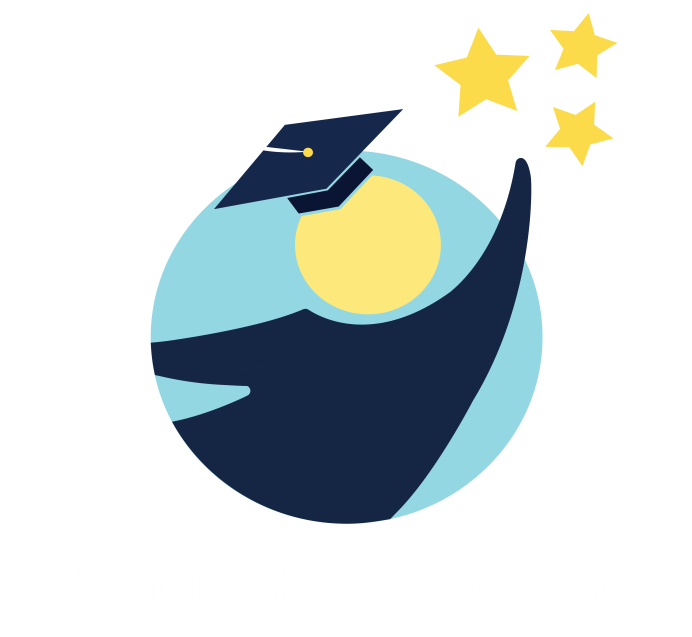 Highly Competitive Colleges Emphasized by RHSP
Generous financial aid offerings and want low-income students
Challenging academics and an intellectually stimulating community – being surrounded by other smart students is fun
Excellent physical facilities – classrooms, libraries, labs and dorms
Networking, alumni connections, job placement and salary potential
Information to College Admissions Offices
Description of RHSP

Eligibility Points
Next Steps for Juniors
Summer Programs
Apply to two
SAT Prep
College Visits
Visit 15-20 (apply to 8-10)
February & April vacation weeks
Need drivers – RHSP pays expenses
PEA Spring College Fair 
AP Courses
Value for MoneyHousehold earnings $48,000 - $75,000
*   Assumes that, of annual amount payable, $5,500 is from student jobs ; $5,000 is family contribution    or other scholarships, and the rest is borrowed.